КЕЙС-ИГРА   «ЖИЗНЬ ПОСЛЕ  ЕГЭ…»

в рамках проекта 
«Формирование финансовой грамотности у обучающихся через организацию проектной деятельности и других интерактивных форм обучения в системе общего и дополнительного образования» 

Разработчики:  
Зубкова Елена Георгиевна, 
учитель географии, педагог-организатор  МБОУ Лицей № 6  г. Невинномысск
Резанова  Оксана Георгиевна, 
учитель географии и экономики  МБОУ  СОШ № 3   г. Невинномысск
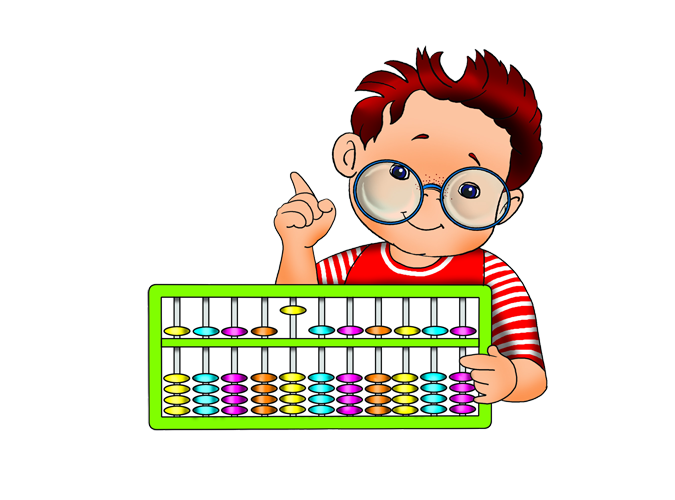 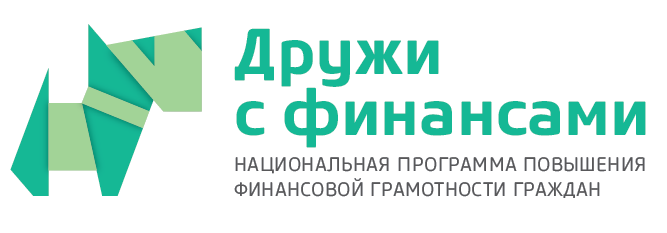 16 - 21 августа 2017 год
Образовательная среда МБОУ Лицея № 6 и МБОУ СОШ № 3
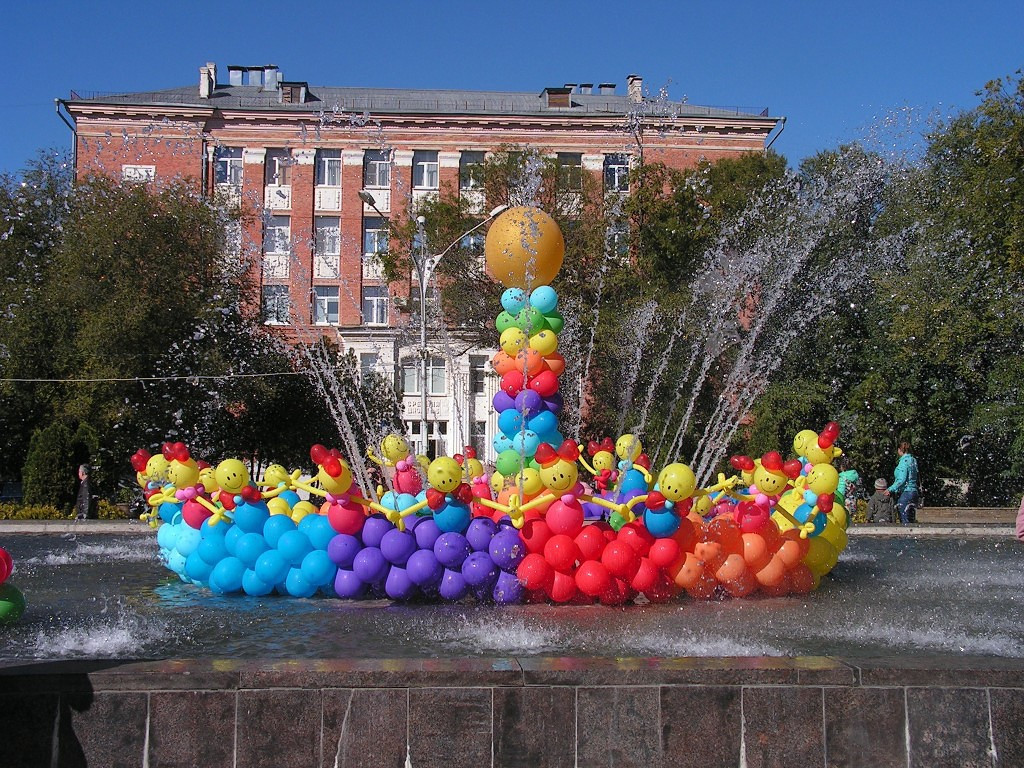 ЦЕЛЬ
Социализация личности
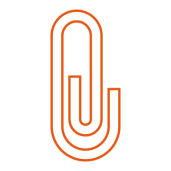 Формирование основных компетенций обучающихся, отвечающих индивидуальным особенностям
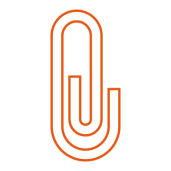 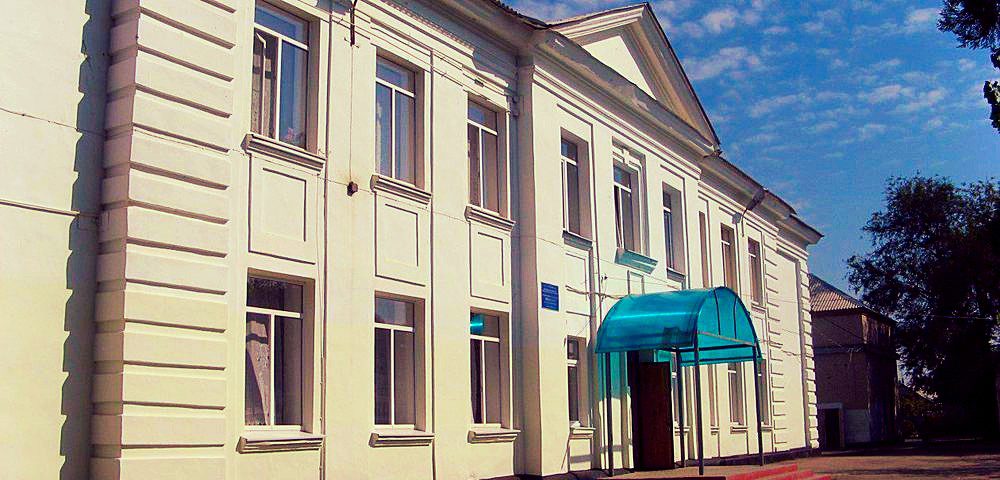 ЗАДАЧИ
Формирование  высокой коммуникативной культуры
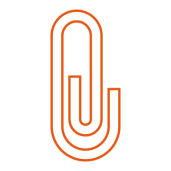 Формирование качеств личности для профессионального самоопределения
Место  кейс-игры в образовательной среде
Цель и задачи  кейс-игры «Жизнь после ЕГЭ…»
Выбор игроками эффективных инструментов для  увеличения личного капитала, путем самообразования и повышения квалификации, 
и  улучшение качества жизни
ЦЕЛЬ
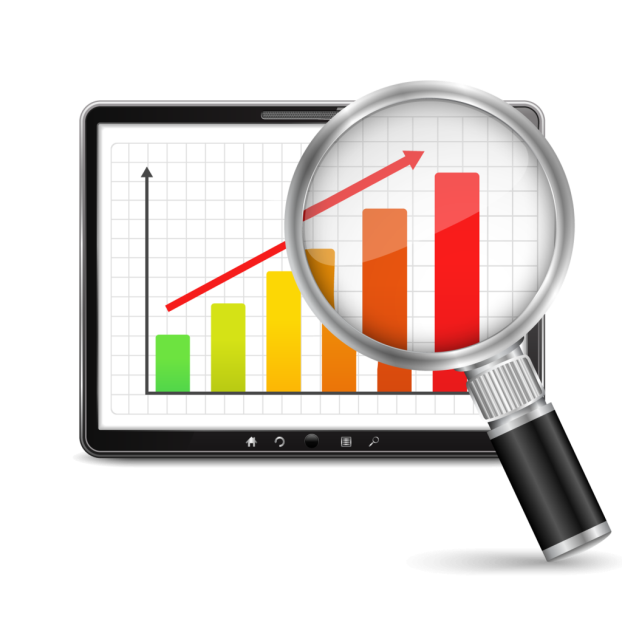 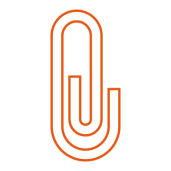 Научить игроков ориентироваться в современных финансовых  отношениях.
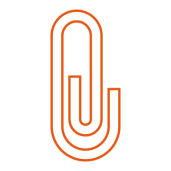 ЗАДАЧИ
Освоить модель грамотного финансового поведения.
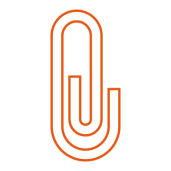 Профориентация участников кейс- игры.
Этапы и организация кейс-игры «Жизнь после ЕГЭ…»
Входное  тестирование
Круглый стол
Проектная
 сессия
Экспертно-консультативная сессия
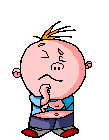 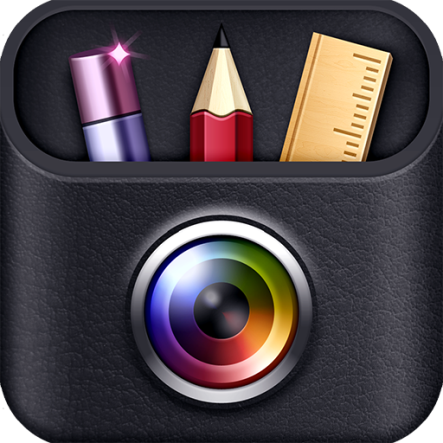 «Нажить  много денег – храбрость, 
сохранить  их мудрость, 
а умело расходовать  - искусство». 
            Ауэрбах  Бертольд, немецкий писатель
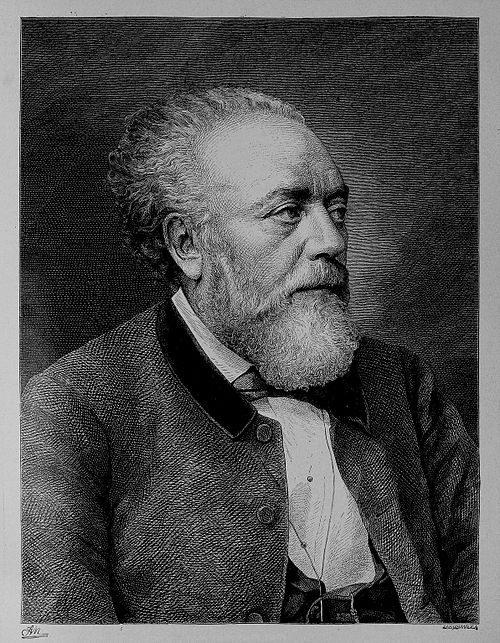 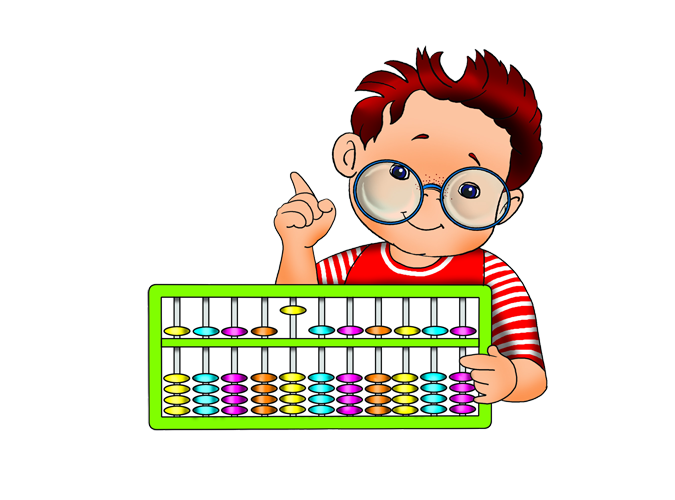 Деньги!Хрустящие  и  звенящие.Заработать, вложить, приумножить.Деньги любят счет.
Финансово грамотные учителя Невинномысска
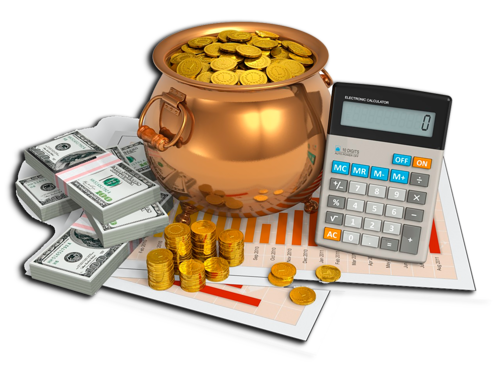 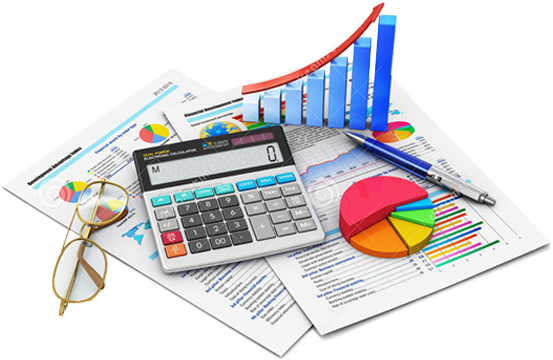